Legal and Regulatory Issues in PainManagement
دکترارتین کمالی ثابتی
                             (متخصص پزشکی قانونی ومسمومیتها)
LAWS AND POLICIES AFFECTINGPAIN MANAGEMENT
painrelated laws have not kept pace with advances in medical
    and scientific understanding
 This has particular implications for treating pain with opioids
 clinicians generally do not receive training in legal and regulatory issues related  to opioid prescribing, and are not familiar with the federal and state laws
 Controlled substances laws govern the distribution of prescription medications
 closed distribution system to minimize their abuse, trafficking, and diversion
“Controlled substances” status of any medication is not intended to diminish its medical usefulness or create the perception that practitioners should avoid its use when appropriate
The CSA specifies five classification schedules for controlled
      substances:
     - Schedule I controlled substances (e.g.,heroin, LSD, and marijuana) have no currently accepted medical use
    - Drugs that have an approved medical use are placed in Schedules II through V according to potential for abuse
    - Schedule II controlled substances in medical emergencies
       under specific circumstances
Treating Addiction versus Treating Pain
methadone,a Schedule II medication approved for the purpose of addiction treatment, also can be prescribed as an analgesic according to the same laws
health-care regulatory boards (e.g., medical, osteopathic, pharmacy, and nursing) in some states have worked together to adopt joint guidelines for pain management, palliative care, and end-of-life care. 
 Inadequately treated pain is a multifactorial phenomenon
 insufficient to guarantee patient access to appropriate pain relief and symptom control
 Health-care practitioners increasingly have assumed a leadership role in collaborating  that avoids undue restrictions, recognizes the professional obligation to treat pain, and promotes effective  patient pain care
CRIMINAL LITIGATION
pain management usually involve allegations that
  excessive prescribing of opioids either lead to patient’s
  untimely death and therefore constituted homicide, or
   that the prescriptions had no legitimate medical purpose
CONCLUSION
policy change actions improve laws
 Health-care institutions and professionals are now
   on notice that pain management must be a priority in
   patient care
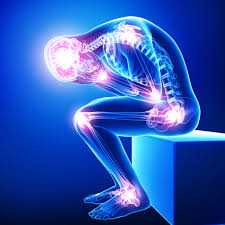